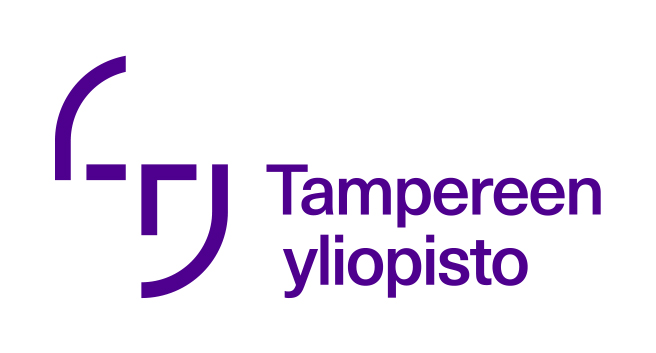 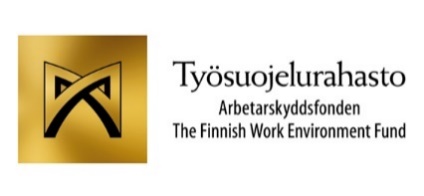 Asiakaskäyntiin valmistautuminen
Tutustu asiakkaasta saatavilla oleviin tietoihin
Käy läpi tarvittavat työ-, apu- ja suojavälineet
Huomioi pari- tai vartijakäynnin tarve
Huomioi käynnin mahdolliset erityispiirteet
Käynnin jälkeen
Tee tarvittaessa läheltä piti -, havainto- tai tapaturmailmoitus
Pyydä tarvittaessa jälkikäsittelyä
Mikäli havaitsit puutteita työskentelyolosuhteissa tai välineissä, ilmoita siitä esihenkilölle
Siirtyminen
Tarkista siirtymävälineen kunto
Huomioi liikenne ja keliolosuhteet
Käytä turvallista kulkureittiä
Havainnoi ympäristöä ja naapurustoa
Turvallinen työpäivä
Asiakkaan kotona
Asiakkaan kotiin ei tarvitse mennä/kodista saa poistua, mikäli tilanne vaikuttaa uhkaavalta
Tarkista työskentelyolosuhteet
Varmista poispääsyreitti
Kiinnitä huomiota työasentoihin
Käytä tarvittavia työ-, apu- ja suojavälineitä
Huomioi asunnossa olevat muut ihmiset ja lemmikkieläimet
Kirjaa käyntiin liittyvät työturvallisuushuomiot asiakastietoihin
Tarvittavat yhteystiedot:

Esihenkilön puh.nro
Työterveyshuollon puh.nro
Vartijapalvelun puh.nro
…